Matematika
„Jezero Jama”
Školsko igralište ima oblik udubljenja u prostoruzato ga se u žargonu naziva Jama
Jama pogled iz zraka
Jama bliže
bliže
I bliže
Kad bi se Jama napunila vodom, pogled odozgo bi se promijenio :
Zanimalo nas kakav oblik točno ima Jama.
Kojim tijelom bi mogli aproksimirati to udubljenje i kako onda izračunati obujam vode koja bi se onda nalazila u Jami
Zamolili smo geodeta da nam odredi točno kolika je površina igrališta
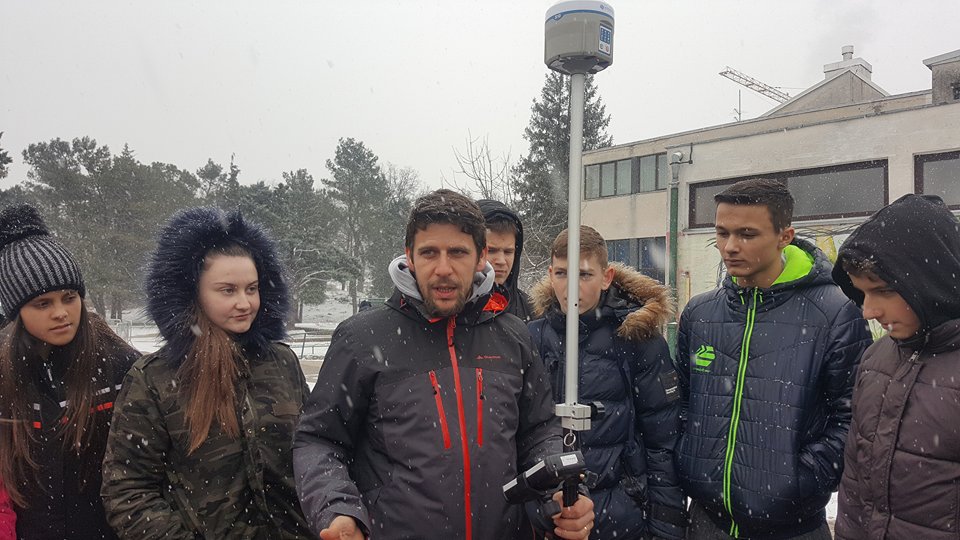 r
h
Geodet priča i pokazuje kako se rukuje s aparatom koji pokazuje nadmorsku visinu, položaj.
Geodetski aparat je pokazao precizno nadmorske visine:  dna Jame i visinu do kuda bi mogla voda napuniti Jamu
Geodet po točkama postavlja aparat koji onda snima i memorira poziciju na temelju koje kasnije radi izračun površine, slojnice i sve ostalo.
Ono što smo dobili izgleda ovako:
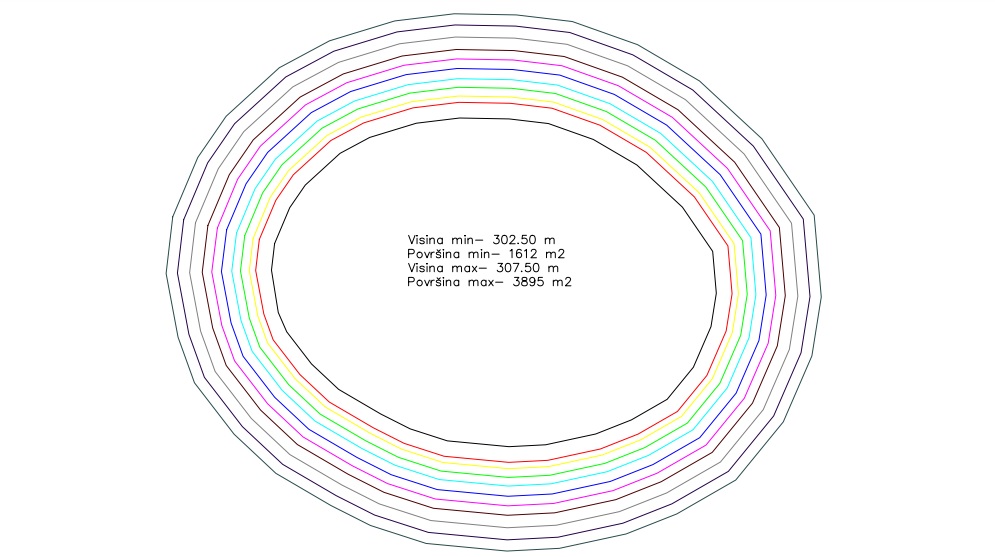 Ako od najviše pozicije tj. sloja oduzmemo najniži sloj Jame dobijemo :307,5 – 302,5 = 5 m dubine vode koja bi se mogla naći u Jami
Ispalo je da bi maksimalna dubina jezera koje bi bilo moguće napraviti bila  5 metara

Mi smo pretpostavljali na početku da bi to jezero bilo dublje barem za 2 metra tj. da bi bilo duboko oko 7 m
Ovo su slojnice naše Jame na svakih pola metra nadmorske visine i površina svakog tog sloja
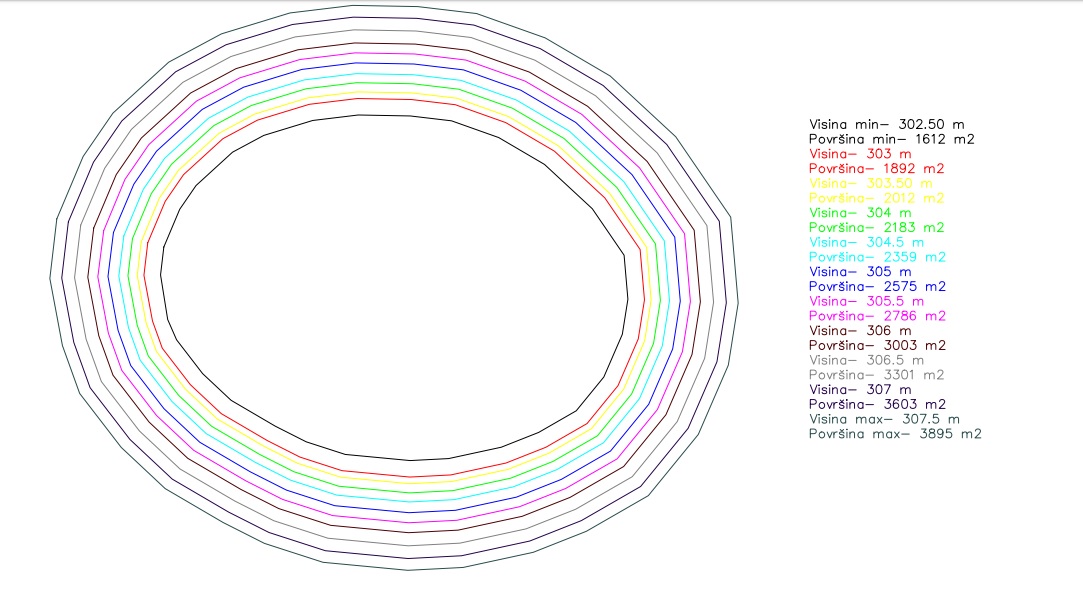 Zamislili smo da se iznad svake slojnice nalazi valjkasto tijelo kojemu onda možemo izračunati obujam
Dobili smo i pozicije dijametralno nasuprotnih točki  i mjerilo što nam je pomoglo kod računanja
Geodetski aparat je dao točnu površinu svakog sloja 
Ipak htjeli smo pokušati sami izračunati površinu svakog sloja , da vidimo koliko možemo to točno napraviti kada ne bi imali mogućnost da nam aparat izračuna površinu.
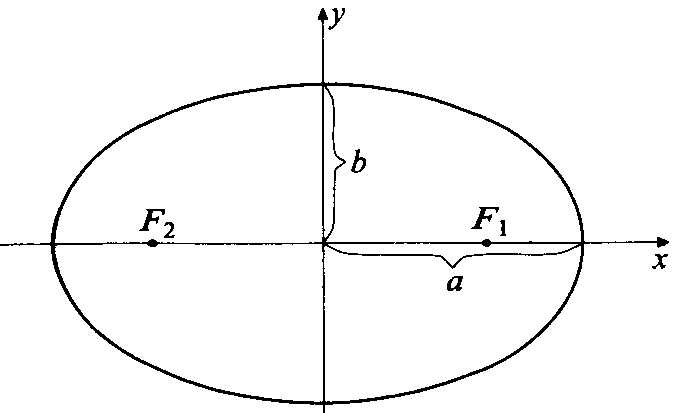 Na temelju dobivenog crteža izmjerili smo točno duljinu po osi x  a ;  duljinu na osi y  b
Na temelju toga pomoću proporcionalnosti i poznatog mjerila izračunali smo prave mjere za a i b u stvarnosti.
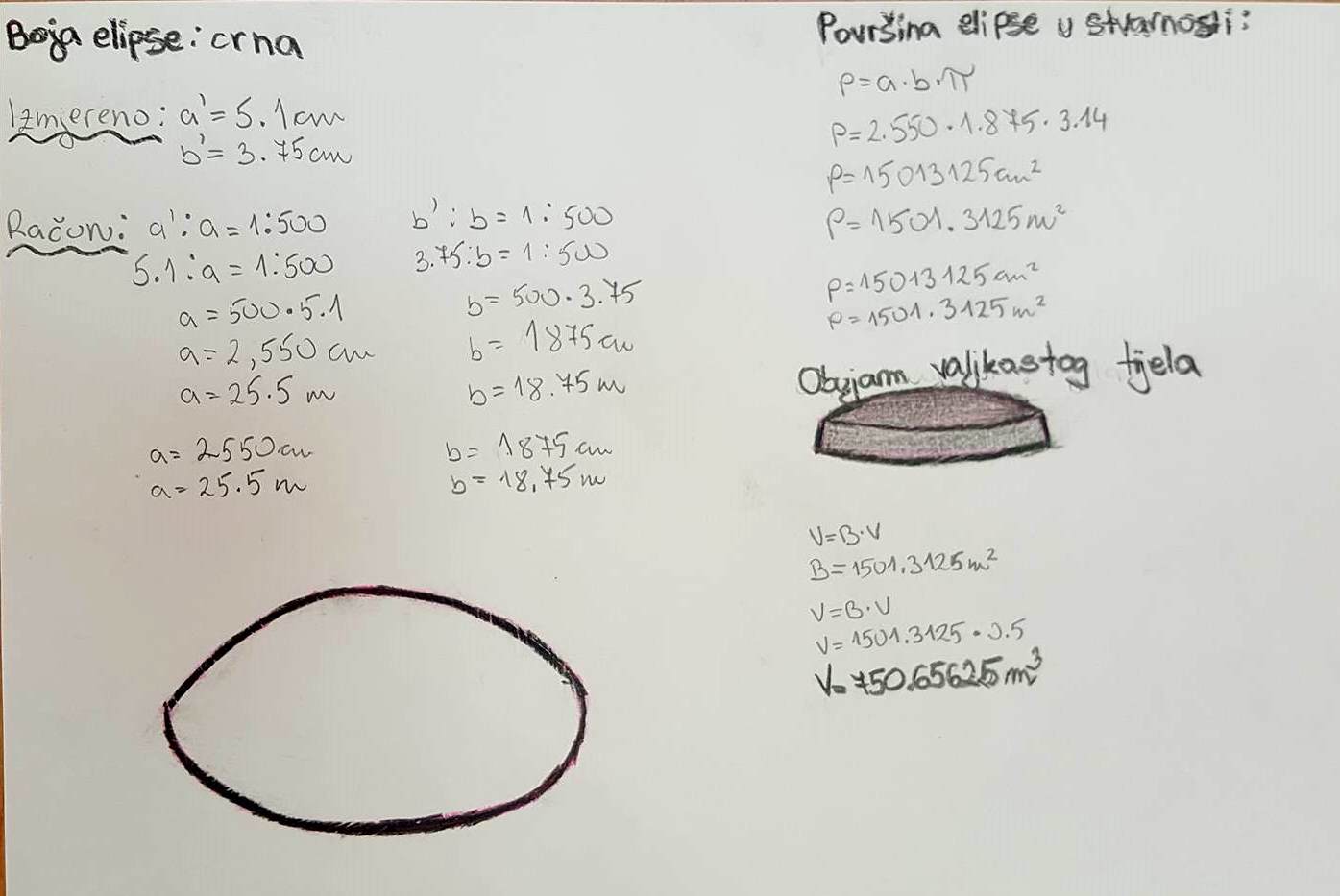 Pomoću formule za izračunavanje površine elipse 
P= a · b  · π izračunali smo  površinu svake elipse
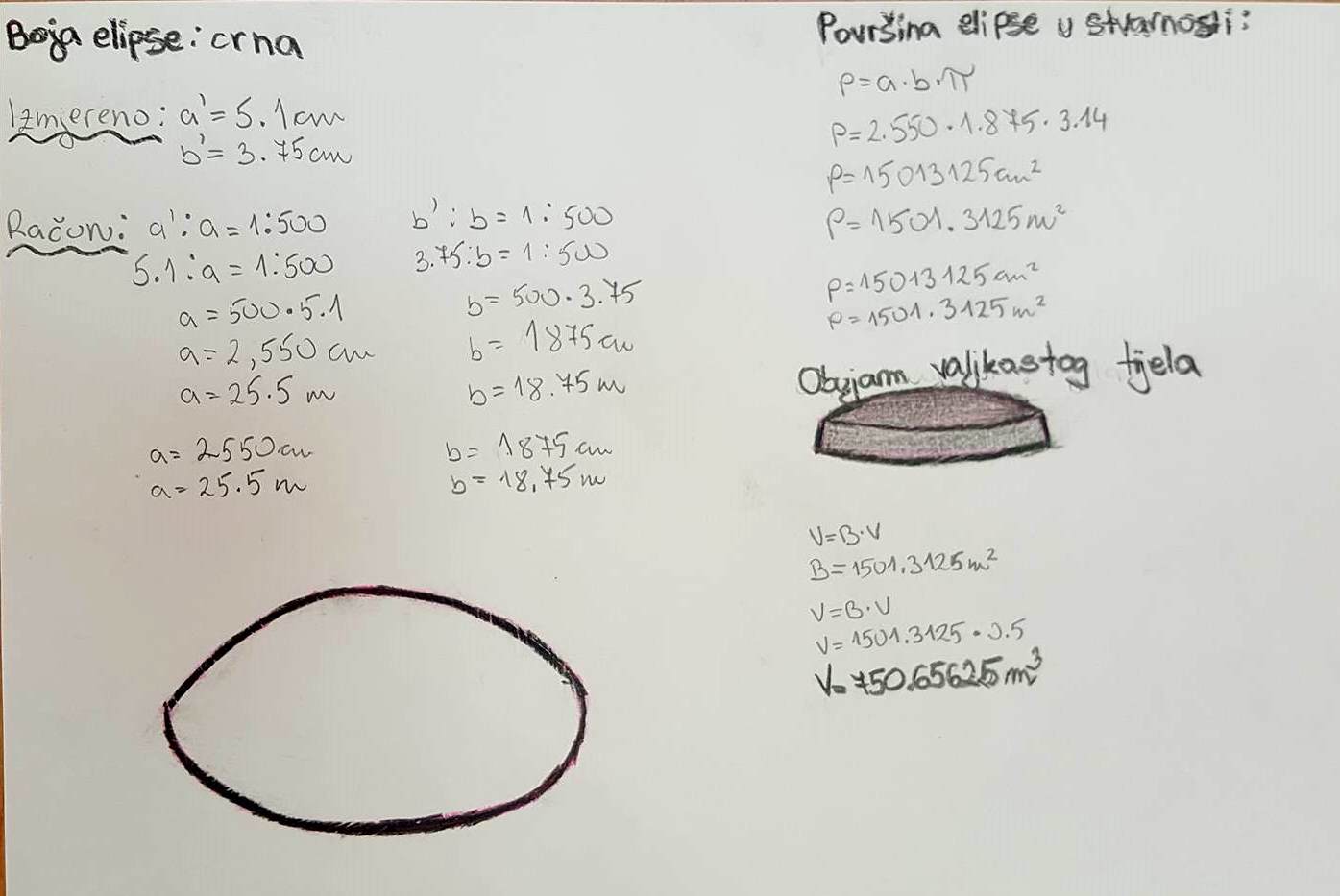 Geodetski aparat je izmjerio površinu od 
1612 m 2
Našim izračunom je približna površina 1501.31 m2
Kad smo dobili površinu elipse , uz poznatu visinu 0.5 m izračunali smo obujam V = površina elipse  · visina
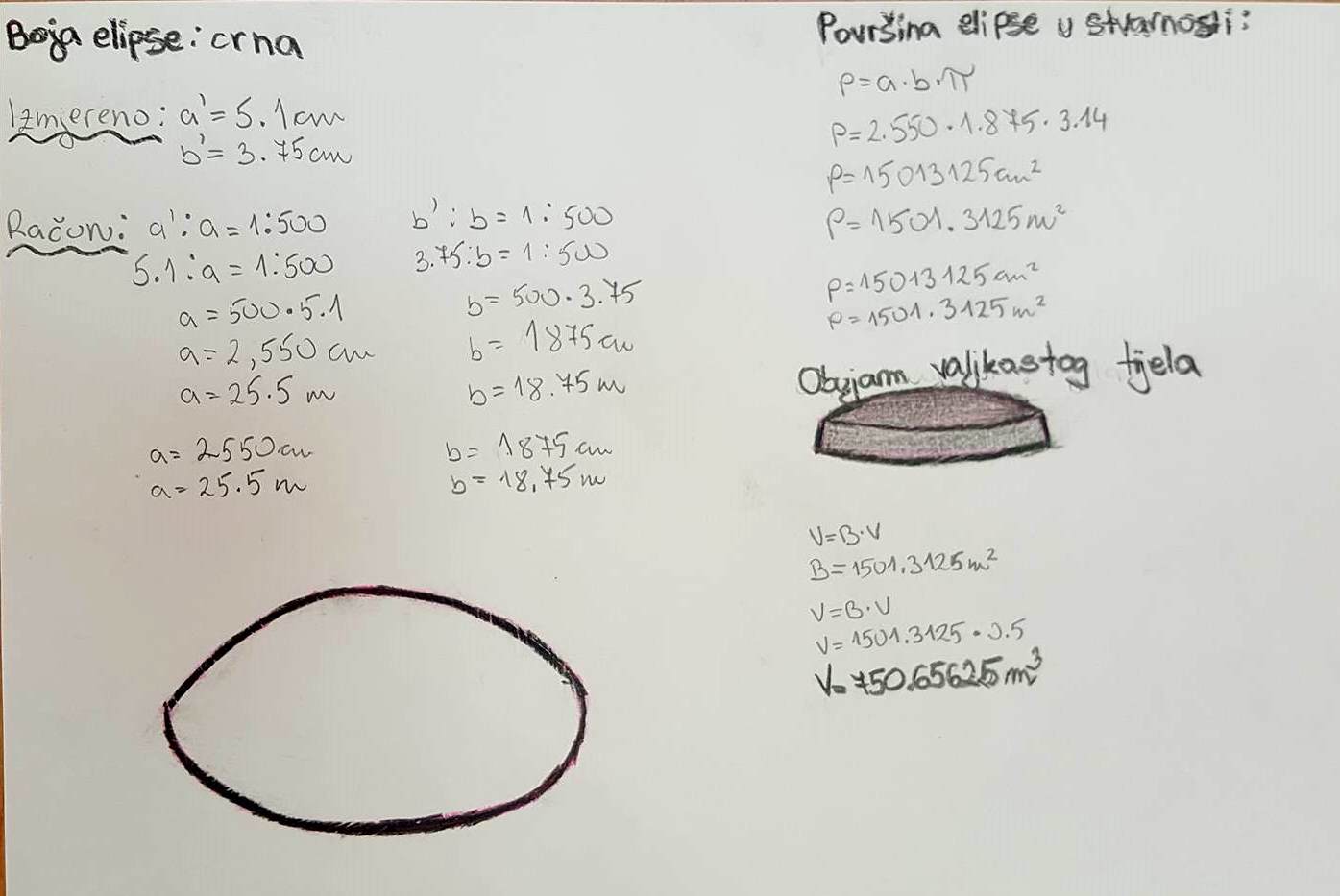 Geodetski aparat je izmjerio površinu od 
1892 m 2
Našim izračunom je približna površina 1775.47 m2
Druga slojnica
Treća slojnica
Geodetski aparat je izmjerio površinu od 
2012m 2
Našim izračunom je približna površina 1868,3 m 2
Geodetski aparat je izmjerio površinu od 
2183 m 2
Našim izračunom je približna površina 2026,055 m 2
Četvrta slojnica
Geodetski aparat je izmjerio površinu od 
2359 m 2
Našim izračunom je približna površina 2208,4 m 2
Peta slojnica
Geodetski aparat je izmjerio površinu od 
 2575 m 2
Našim izračunom je približna površina 2207,81 m 2
Šesta slojnica
Geodetski aparat je izmjerio površinu od 
2786 m 2
Našim izračunom je približna površina 2582,26 m 2
Sedma slojnica
Geodetski aparat je izmjerio površinu od 
 3003 m 2
Našim izračunom je približna površina 2823,83 m 2
Osma slojnica
Deveta slojnica
Geodetski aparat je izmjerio površinu od 
 3301 m 2
Našim izračunom je približna površina 3055,22 m 2
Geodetski aparat je izmjerio površinu od 
 3603 m 2
Našim izračunom je približna površina 3357,84 m 2
Deseta slojnica
Ovi približni izračuni pomoću elipsi dali su ove rezultte
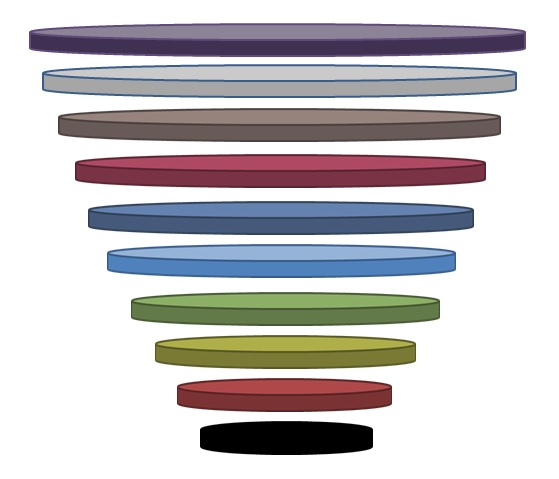 1678,92 m 3
1527,61 m 3
1406,92 m 3
1291,13 m 3
1104,2 m 3
1103,9 m 3
1013,04 m 3
934,15 m 3
887,74 m 3
750,66 m 3
Ukupno: 11698.27 m 3
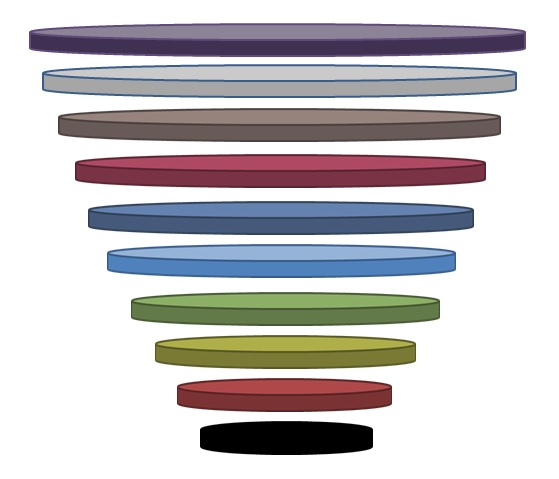 Ukupno: 12650 m 3
12650 m 3 je  približan obujam jame koja bi bila napunjena vodom kao jezero
Ako pretvorimo u dm 3  dobijemo
12650000 dm 3

Tj       12650 000 litara vode
Još malo zanimljivosti  o površinama:Površinu elipse smo mogli izračunati i pomoću podijele elipse na trapeze
Izračunata je površina prvog sloja elipse. Gornji dio  i donji dio posebno.Površina je bila slična stvarnoj površini
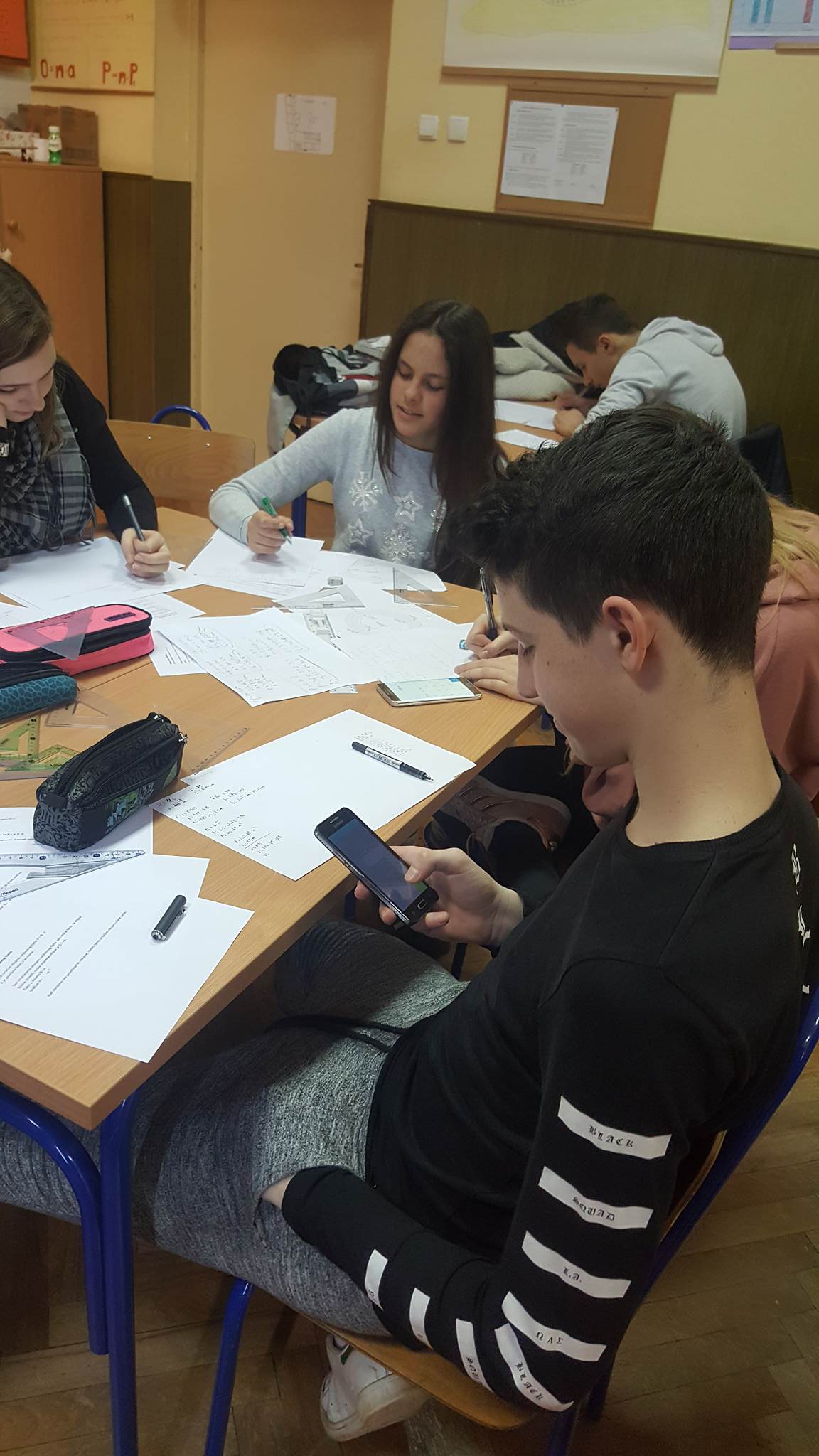 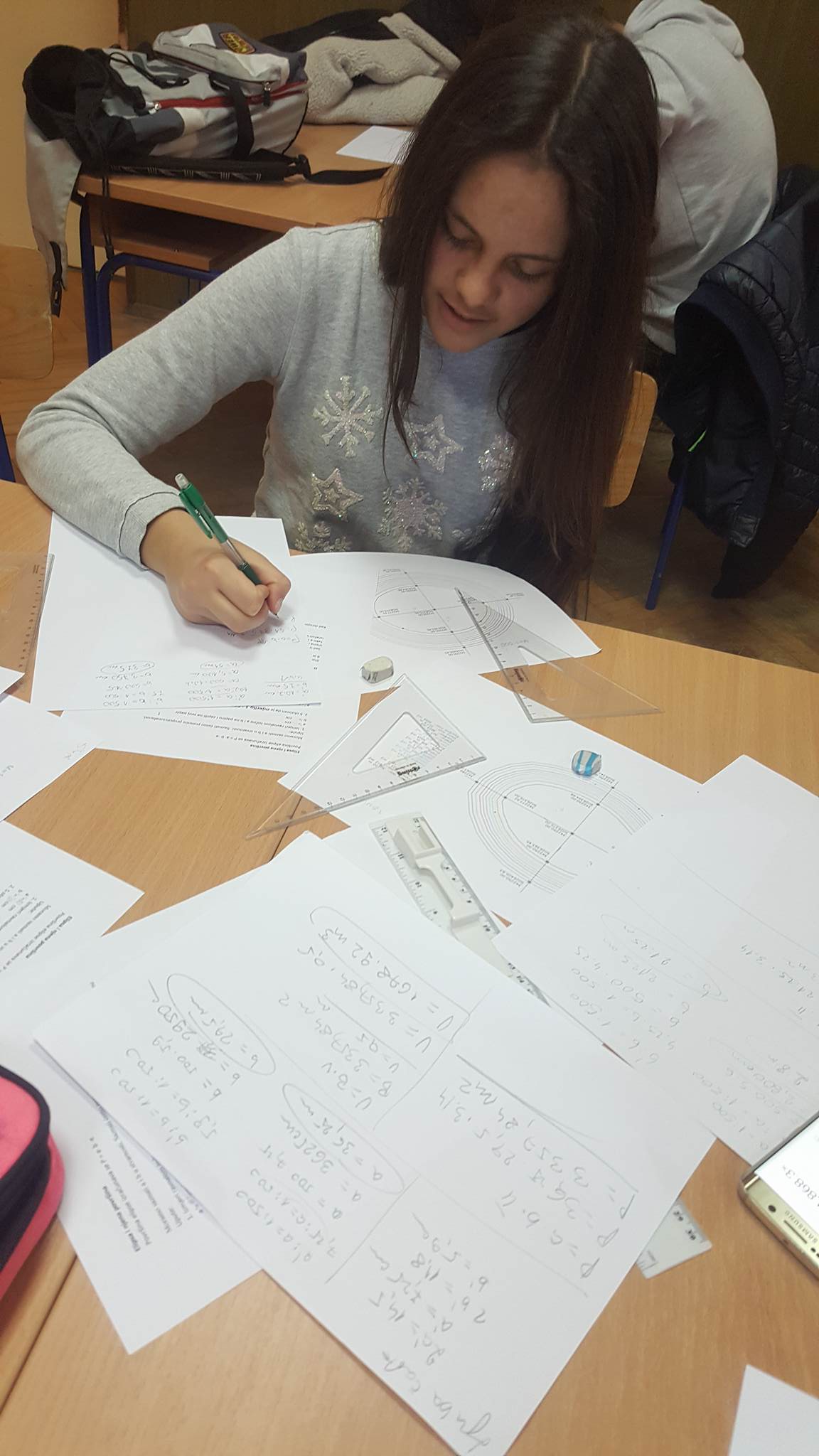 Mini kviz:
Geometrijski lik ( krivulja)  s kojom smo aproksimirali Jamu zove se?
Elipsa
Kako glasi formula za izračunavanje površine elipse?
P = a · b · π
Koliko litara vode  bi stalo u jamu?
12650000 litara
Kojim geometrijskoim tijelom smo aproksimirali dijelove obujma?
valjkom
Tko nam je pomogao da dobijemo prave mjere Jame?
Geodet
Veliki val ti poručuje
Malo lijepih poruka za kraj:
Misli su kao  ptice, 
Pokreću se same od sebe.
Gledajte bez razmišljanja i odjednom će sve oko vas postati svježe i novo.
Ljubav ne daje ništa osim sebe
 i ne uzima ništa osim sebe.
Život postaje zanimljiv zbog mogućnosti da se ostvari  san.
Dan bez smijeha je dan bez smisla.
Voda kaže da uvijek pokušaš, jedini sigurni put prema neuspjehu je predaja.
Ne možemo riješiti probleme na isti način na kojeg smo ih stvorili
Ako ne znaš što osjećaš prema čovjeku, zatvori oči i zamisli da ga nema nigdje, nema ga i neće ga ni biti. Onda će vam sve biti jasno.
Upamtite jedino zlatno pravilo je da pravila nema.
Budi sretan i kada je vani kiša.
Ljubav ne poznaje objekt, ljubav nema adresara.
Rijeka nikad nestaje pa nemoj ni ti.
Znanje se može priopćiti, mudrost ne. Mudrost se može naći, može se njome biti nošen, ali reći i naučavati je nije moguće
Ako mislite da ste pogriješili u svome životu to je znak da još uvijek niste sve naučili iz njega
Čudno je to kako je malo potrebno da budemo sretni, još čudnije kako nam baš to malo nedostaje
Kako voda ide u svaku posudu i mijenja svoj oblik, tako i čovjek treba biti fleksibilan i spreman za svaki dio života.
Kap koja je bila u tsunamiju može biti i u mirnoj rijeci. Nečija prošlost ne definira njihovu budućnost.
Svako biće je jedinstveno, nikad nitko nije i nikad neće biti sličan vama
Kada osjetite ljubav – val, negdje mora biti i ljubav – ocean.
Ti si genije, i on, i ona i svi vi. Svi su ljudi genijalci  samo na drukčiji način. Za to se ne treba zanemarivati stvarima u kojima ste loši i koje ne volite, već samo ono u čemu ste dobri i držati se toga.
Voda poručuje da je dobrota i u meni i u tebi i u svakom biću.
Poruke su iz:
 „Alkemičar”, Paulo Coelho
„Siddhartha”, Hermann Hesse
„Prorok”, Kahlil Gibran
„Priručnik za ratnika svjetlosti”, Paulo Coelho
„Poruka razigranog duha, ogledalo prosvjetjenja”, bez autora
Kraj
Ljerka Linić, uč. matematike
 OŠ Čavle